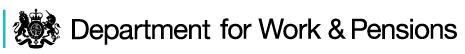 Jobcentre Plus – Escalation Routeway
Sources of information on UC for customers & partner organisations (links enabled when viewed in slideshow mode):
Unsure if you are in UC Live or Full service? Use the Citizens Advice eligibility checker to find out

www.understandinguniversalcredit.gov.uk  &Universal Credit partner toolkit -  useful guides to UC for claimants and partners

www.youtube.com/channel/UC7Km4IXfVJB1n8SQUmkJD0Q - useful range of videos on UC full service
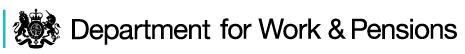 Senior Operations Manager
RIZWAN AHMAD
RIZWAN.AHMAD@DWP.GSI.GOV.UK
Poplar JCP
Organisation Chart
(Tower Hamlets)
Customer Services Operations Leader
PARVEZ SHAIKH
PARVEZ.SHAIKH@DWP.GOV.UK
Tower Hamlets JCP

UCFS Team  Leaders


SHUKUR MIAH
SHUKUR.MIAH@DWP.GOV.UK

SHABBIR AHMAD 
SHABBIR.AHMAD@DWP.GOV.UK 

JOANNE FORREST
JOANNE.FORREST@DWP.GOV.UK 

SHOFI MIAH
SHOFI.MIAH@DWP.GOV.UK 

JAVID MIAH
JAVID.MIAH@DWP.GOV.UK

ALZEBETA KUBANKOVA
ALZBETA.KUBANKOVA@DWP.GOV.UK

PARAM-JIT THEARA
PARAM-JIT.THEARA@DWP.GOV.UK

RICHARD EMMERY
RICHARD.EMMERY@DWP.GOV.UK
Tower Hamlets JCP

Jobcentre Customer Services Manager

Richard Emmery
Richard.Emmery@DWP.GOV.UK
External Relations

Partnership Manager

Umme Begum

UMME.BEGUM@DWP.GOV.UK  / 0300 082 7288

Disability Employment Advice Lead

Pauline crudgington

PAULINE.CRUDGINGTON@DWP.GOV.UK

Housing LeadShaifur Rahman 
SHAIFUR.RAHMAN@DWP.GOV.UK

Advanced Customer Support Senior Leader Laura Anderson
LAURA.ANDERSON1@DWP.GOV.UK
Tower Hamlets JCP

15 Settles Street
London
E1 1JN

Customer Services Leader
	
Kay Pegler
Kay.Pegler@DWP.GOV.UK